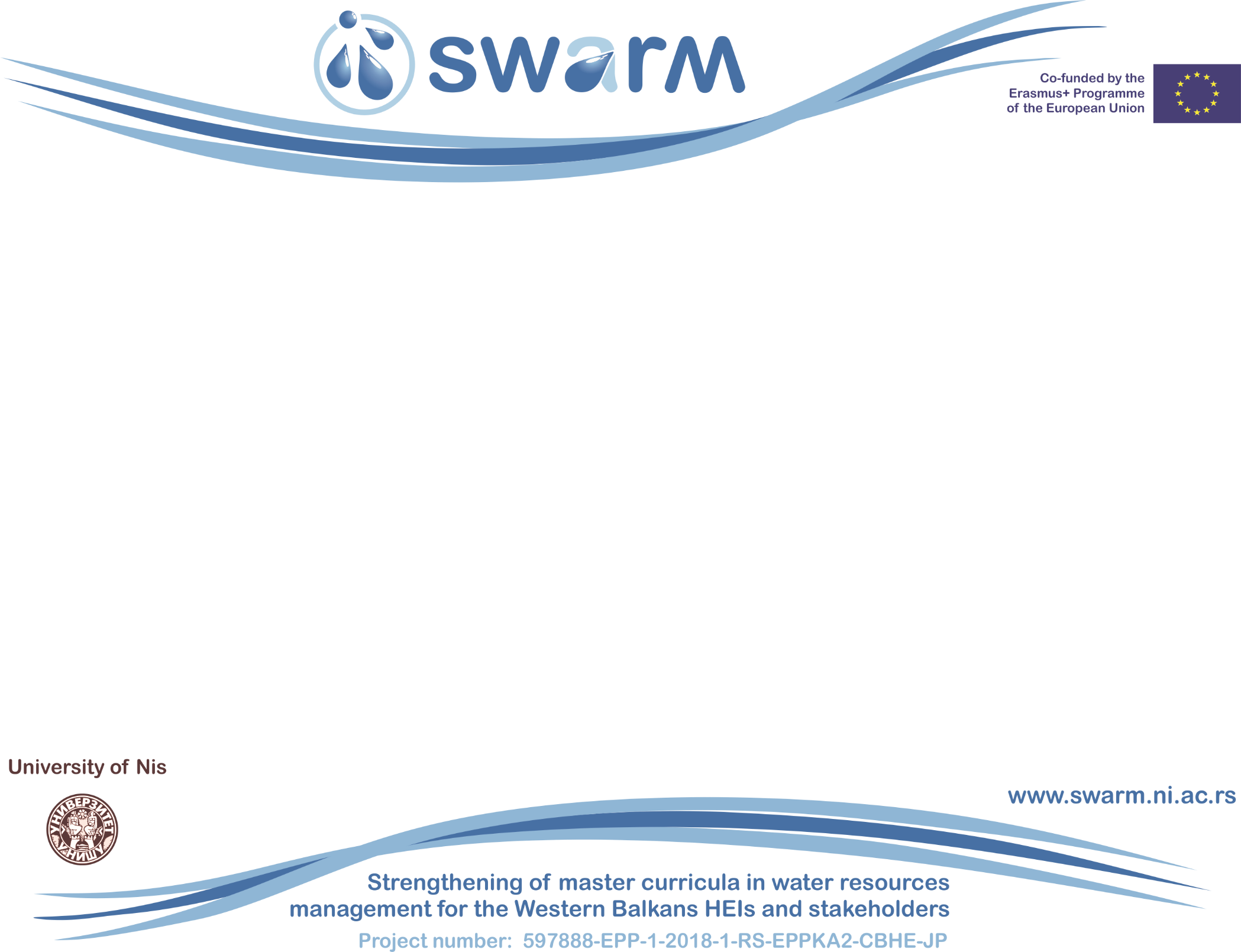 WB HEIs – To do list
Milan Gocić
University of Niš
Fourth SC meeting/ 2020
This project has been funded with support from the European Commission. This publication reflects the views only of the author, and the Commission cannot be held responsible for any use which may be made of the information contained therein.
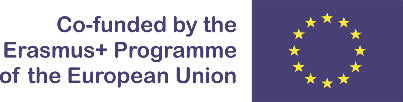 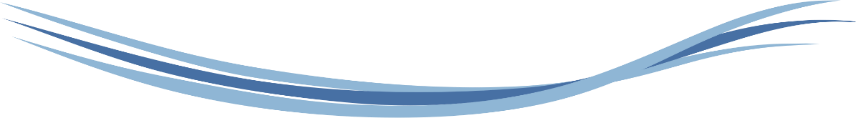 A2.4 Accreditation of master curricula
Dostaviti odluku odgovarajućeg tela koje usvaja studijski program (modernizovan ili (re)akreditovan) – Savet univerziteta ili NAT – bilo bi dobro da ukoliko je moguće negde u odluci stoji da je modernizacija urađena u okviru projekta SWARM (vidite sa vašim pravnim službama da li je ovo izvodljivo)

Dostaviti elaborate studijskih programa pre i posle modernizacije ili za nove studijske programe

Dostaviti link na kojem se vidi data odluka(e) i elaborat
Strengthening of master curricula in water resources  management 
for the Western Balkans HEIs and stakeholders
www.swarm.ni.ac.rs
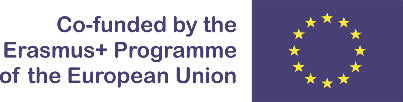 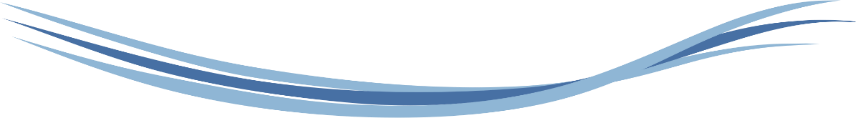 A3.3 Development of trainings’ content and corresponding educational material
UPKM treba da odštampa 420 kom. priručnika (60 po WB HEI)

Videti kako da se dostavi svakoj instituciji

Kako bismo pojednostavili treninge dobro je da svaka institucija pripremi prezentaciju za poglavlje koje je pisala uz odgovarajući materijal (video, radovi i slično) koji će biti podeljen svim institucijama
Strengthening of master curricula in water resources  management 
for the Western Balkans HEIs and stakeholders
www.swarm.ni.ac.rs
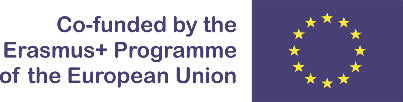 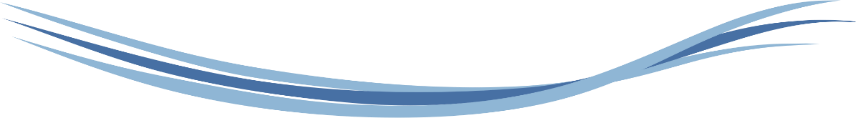 A4.1 Implementation of developed master curricula
Ukoliko je moguće upisati prvu generaciju studenata školske 2020/2021

Dostaviti 2-3 prezentacije koje se odnose na akreditovane predmete koje će postati i sastavni deo predmeta koji smo uneli u izveštaj A2.2 

Nakon svakog semestra uraditi samoevaluaciju (A4.3)
Strengthening of master curricula in water resources  management 
for the Western Balkans HEIs and stakeholders
www.swarm.ni.ac.rs
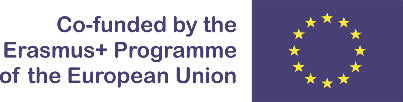 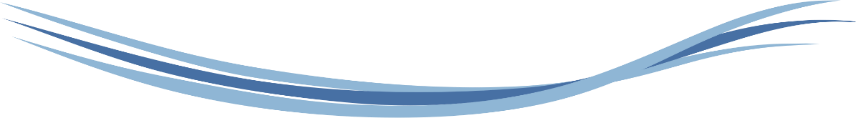 A4.3 Self-evaluation of master curricula
Nakon svakog semestra uraditi samoevaluaciju

Za sprovođenje samoevaluacije koristiti Annex QA5 (http://www.swarm.ni.ac.rs/activities?id=13)

Napisati izveštaj korišćenjem Annex QA6
Strengthening of master curricula in water resources  management 
for the Western Balkans HEIs and stakeholders
www.swarm.ni.ac.rs
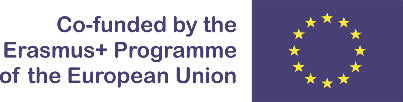 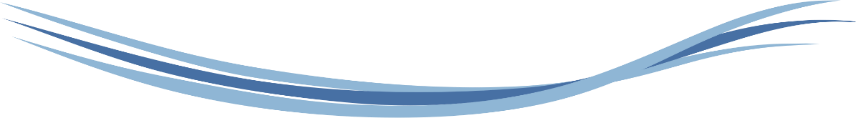 A4.2 Implementation of trainings for professionals in water sector
Organizovati 1 trodnevni trening period decembar 2020. – januar 2021.  po mogućstvu u okviru Centra za LLL ukoliko postoji

Broj učesnika treninga 30 (po mogućstvu iz oblasti vodnih resursa)

Učesnicima obuke treba dodeliti odgovarajući sertifikat (dogovoren na nivou konzorcijuma)

Uraditi samoevaluaciju (A4.4)
Strengthening of master curricula in water resources  management 
for the Western Balkans HEIs and stakeholders
www.swarm.ni.ac.rs
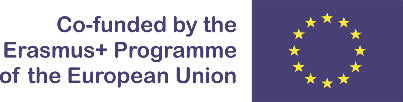 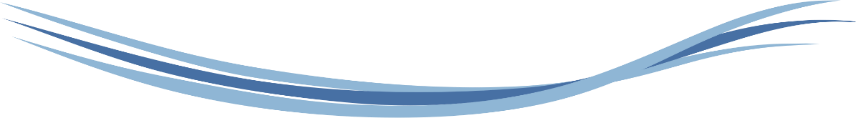 A4.2 Implementation of trainings for professionals in water sector
Potrebna: agenda, slike, snimak predavanja u dužini 5-10 minuta (broj dogovor na sastanku), lista prisutnih, event report, dissemination report

Tokom treninga potrebno je uraditi samoevaluciju treninga
Strengthening of master curricula in water resources  management 
for the Western Balkans HEIs and stakeholders
www.swarm.ni.ac.rs
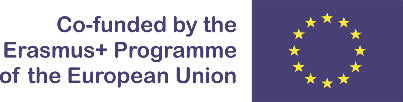 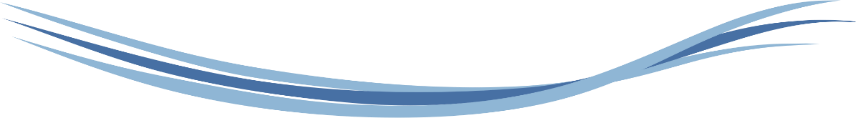 A4.4 Self-evaluation of training
Nakon svakog treninga uraditi samoevaluaciju

Za sprovođenje samoevaluacije koristiti Annex QA7 (http://www.swarm.ni.ac.rs/activities?id=13)

Napisati izveštaj korišćenjem Annexa QA8
Strengthening of master curricula in water resources  management 
for the Western Balkans HEIs and stakeholders
www.swarm.ni.ac.rs
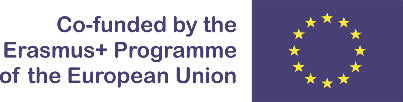 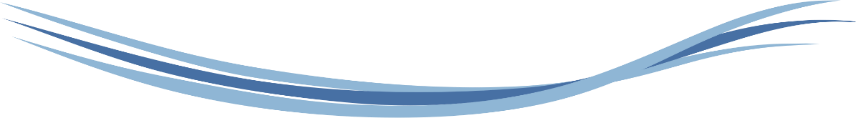 A5.3 External evaluation of the project
UNI je izabrao eksternog evaluatora za ocenu ostvarenih rezultata na projektu

Evaluacija se vrši dva puta tokom trajanja projekta (najkasnije do septembra 2020. odnosno septembra 2021.) i dostavljaju se izveštaji QAC i SC timu
Strengthening of master curricula in water resources  management 
for the Western Balkans HEIs and stakeholders
www.swarm.ni.ac.rs
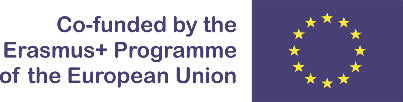 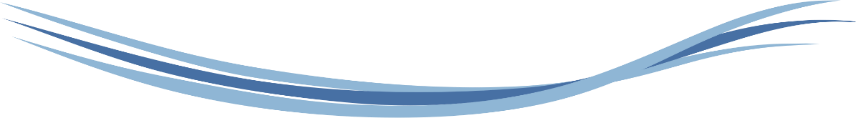 A5.4 External financial control
UNI je potpisao ugovor sa revizorskom kućom iz Velike Britanije koja će raditi reviziju projekta

Finansijsku dokumentaciju dostavljati u predviđenom roku definisanim partnerskim ugovorom

Prva kontrola počela početkom septembra. Nakon toga na svakih 6 meseci
Strengthening of master curricula in water resources  management 
for the Western Balkans HEIs and stakeholders
www.swarm.ni.ac.rs
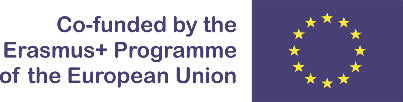 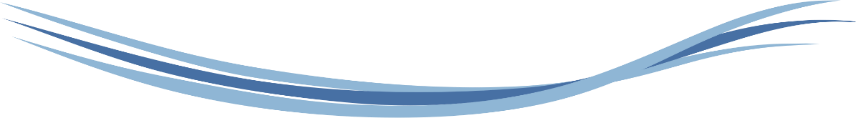 A5.5 Inter-project coaching
Svaka institucija treba da predstavi neki svoj projekat (Erasmus+ ili neki drugi) na osnovu dostavljenih predloga (verzija agenda slata ranije) – 23. septembar 2020.
Strengthening of master curricula in water resources  management 
for the Western Balkans HEIs and stakeholders
www.swarm.ni.ac.rs
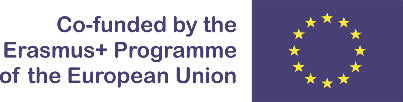 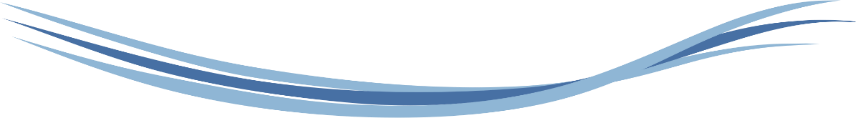 A6.2 Development of project website and promotional materials
Organizovati promociju projekta i ostvarenih rezultata (workshops, konferencije, seminari) i dostaviti dissemination form

Ukoliko je moguće učestvovati na nekoj televiziji ili radio emisiji ili objaviti neki rad u časopisu i dostaviti materijal

UNI odštampao leaflet za promociju projekta sa mid-term rezultatima
Strengthening of master curricula in water resources  management 
for the Western Balkans HEIs and stakeholders
www.swarm.ni.ac.rs
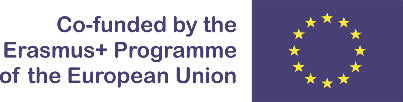 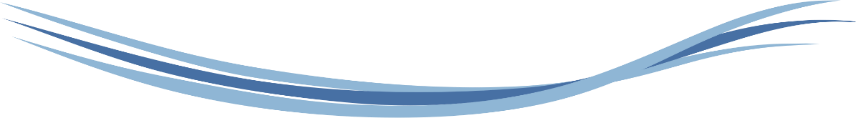 A6.3 Info days for student enrolment
Organizovati promociju upisa studenata

Dostaviti slike i dissemination form

Svaka institucija treba da dizajnira brošuru i liflet za svoj program (e) koje modernizuje ili razvija nove

Svaka institucija treba da odštampa određen broj lifleta (max. 1000) i brošura (max. 500) sredstvima predviđenim finansijskim planom
Strengthening of master curricula in water resources  management 
for the Western Balkans HEIs and stakeholders
www.swarm.ni.ac.rs
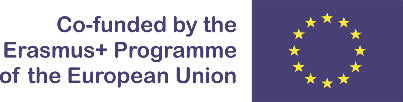 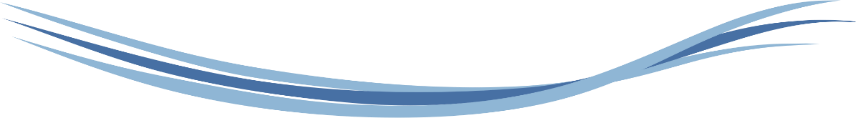 A6.4 Roundtables with non-academic sector
Organizovati jedan okrugli sto najkasnije do sredine novembra 2020.

Broj prisutnih > 15

Dostaviti agendu, slike, listu prisutnih, event report i dissemination form

Za potrebe promocije UNI je dizajnirao liflet (na engleskom i našem jeziku) i odštampao za svaku instituciju
Strengthening of master curricula in water resources  management 
for the Western Balkans HEIs and stakeholders
www.swarm.ni.ac.rs
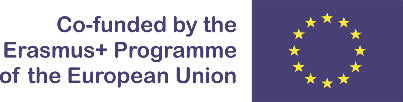 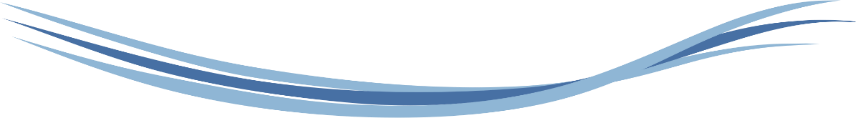 A6.5 Winter/summer schools  sector
Potrebno je organizovati javni konkurs za izbor studenata koji će prisustvovati školama (1 po instituciji po školi) sa znanjem engleskog jezika i ukoliko je moguće koji su upisali nove programe

Trajanje škole 12 dana + 2 dana za put. Dostaviću primer ITRa. Nakon posete potreban dissemination form.
Strengthening of master curricula in water resources  management 
for the Western Balkans HEIs and stakeholders
www.swarm.ni.ac.rs
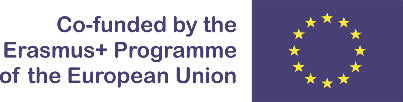 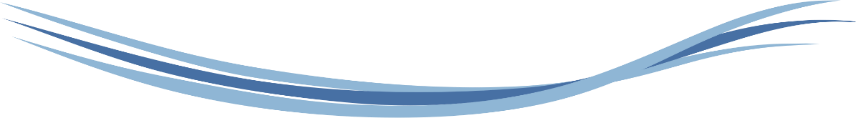 A6.5 Winter/summer schools  sector
Paralelno sa školama biće organizovan i trening osoblja kako bi se videla organizacija tih škola, i to: BOKU - UNMO (1), TCASU (1), UoM (1); UACEG – UNI (2), UPKM (1); UL – UNS (1), UNSA (1), UoM (1); AUTh – UNI (2), UNSA (1); UNIRIFCE – UNI (2), UPKM (1); NMBU – UNS (1), UNMO (1)

Trajanje 5 dana + 2 dana za put. Dostaviću primer ITRa. Nakon posete potreban dissemination form

Three winter (January 2021 – UL and AUTH, February 2021 – UNIRIFCE) and three summer schools (June 2021 – NMBU and BOKU, July 2021 – UACEG)
Strengthening of master curricula in water resources  management 
for the Western Balkans HEIs and stakeholders
www.swarm.ni.ac.rs
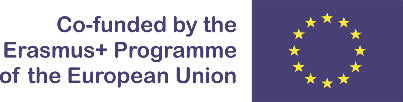 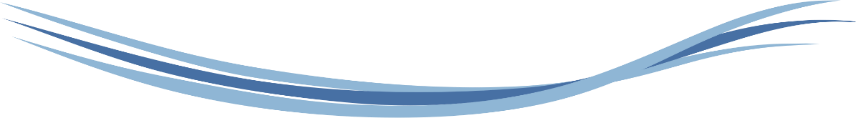 A6.6 Symposium for promoting WRM in WBsector
Organizator UNS, jul 2021. Broj osoba predviđen budžetom

Svako od prisutnih iz institucije treba da predstavi  rezultate u okviru WRM. Možda čak i neki studentski master rad. Sledi dogovor.

UNS štampa: max. 200x proceedings for symposium, 150x agendas and ID cards for symposium

Događaju treba da prisustvuje što više ljudi sa strane radi promocije projekta i medijske kuće
Strengthening of master curricula in water resources  management 
for the Western Balkans HEIs and stakeholders
www.swarm.ni.ac.rs
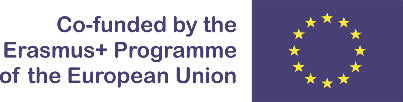 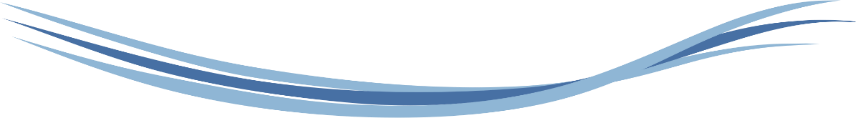 A7.4 Regular Steering Committee & Project Management meetings
Mesta održavanja: Sofija (?), Podgorica (septembar?),  Lisabon (april 2021.), Solun (septembar 2021.)

Maksimalan broj osoba po instituciji je 1
Strengthening of master curricula in water resources  management 
for the Western Balkans HEIs and stakeholders
www.swarm.ni.ac.rs
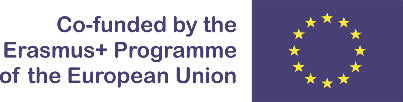 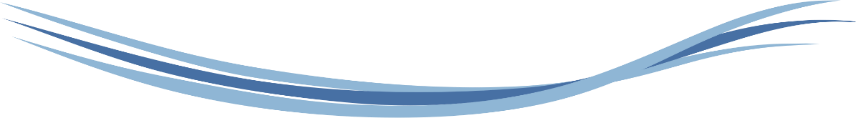 A7.5 Submission of interim and final reports
Progress report poslat 29. februara 2020. (rok za slanje je 14. maj 2020.)

Očekuje se produžetak projekta od 6 meseci


Slanje finalnog izveštaja se planira za kraj novembra 2021. ili nakon produžetka april 2022.
Strengthening of master curricula in water resources  management 
for the Western Balkans HEIs and stakeholders
www.swarm.ni.ac.rs